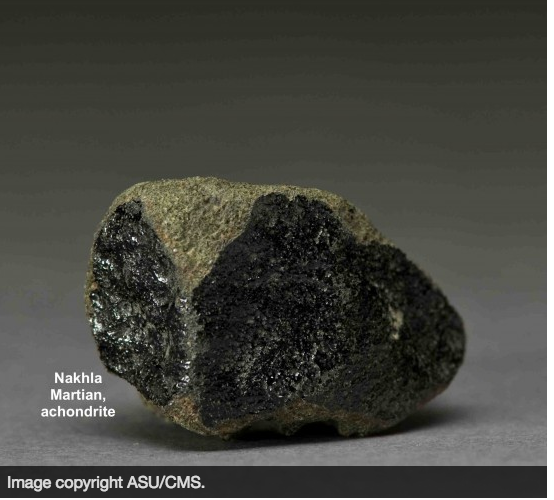 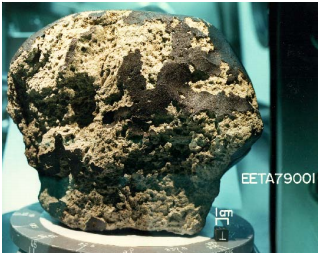 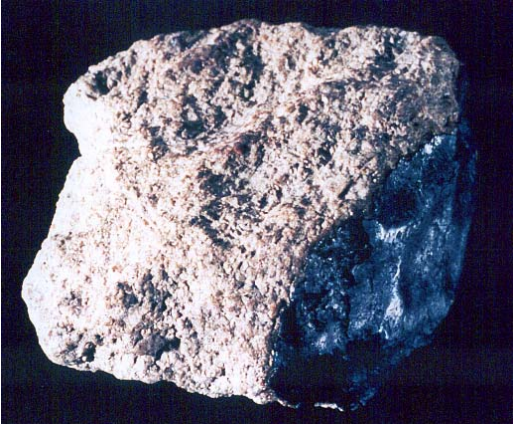 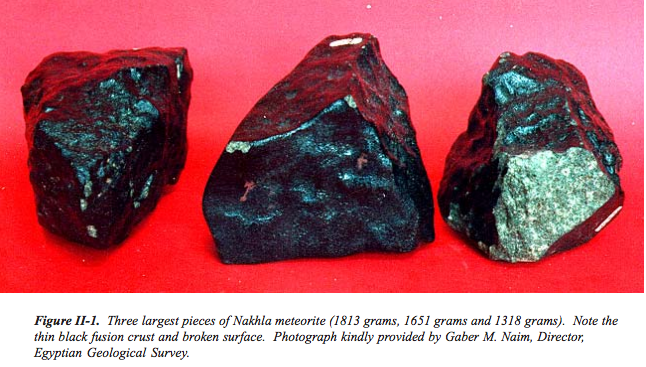 Leah Salditch 
February 27, 2017
Mars Final Project
Martian Meteorites
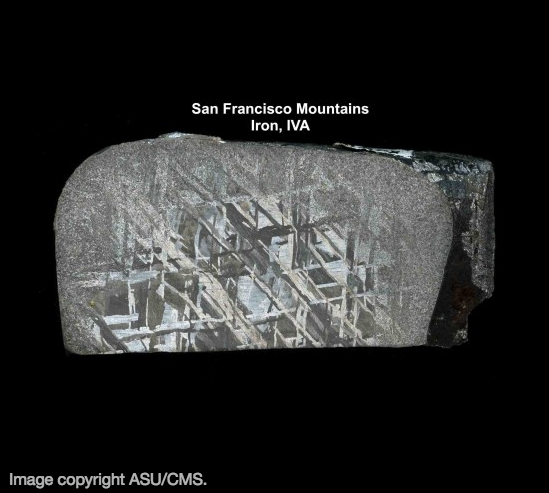 3 main types of meteorites
Iron

Stony-Iron
Pallasite
Mesosiderite

Stony
Chondrites
Achondrites
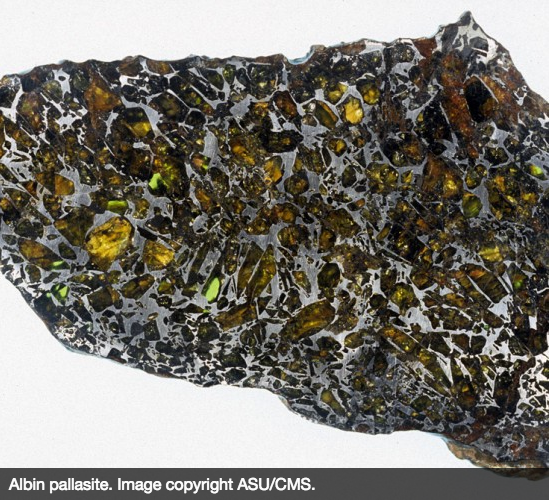 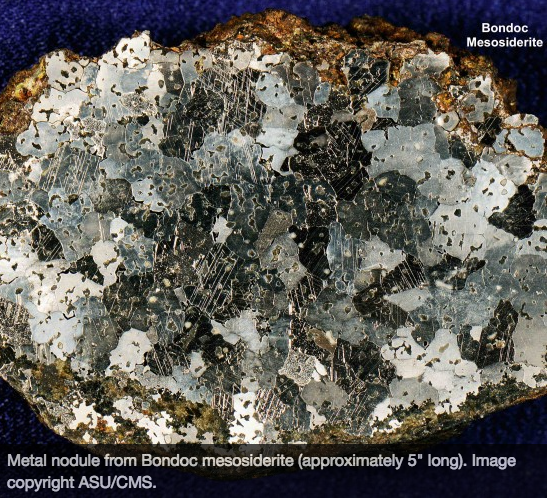 Pallasite
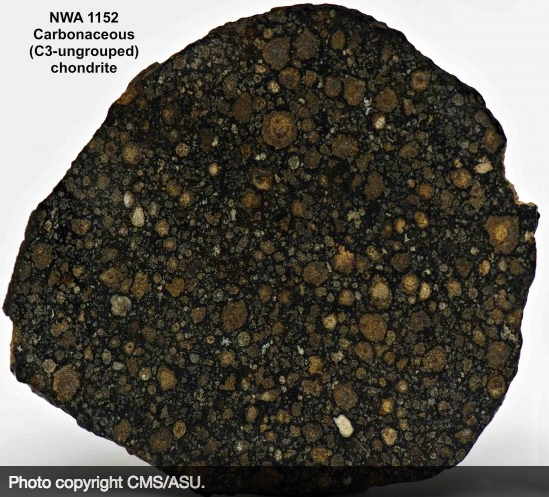 Achondrites
Basaltic

Common, comprise ~5% of all meteorite findings 

Originate on differentiated planetary bodies 
Asteroids (4 Vesta), planets (Mars) or moons 

Materials are reformed from molten fragments created as the result of another collision
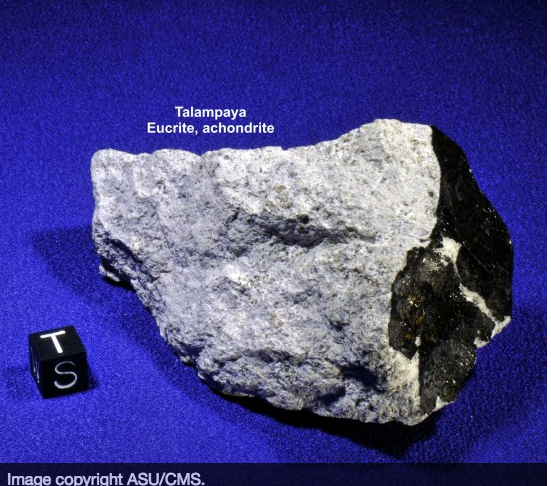 How do we know which meteorites are from Mars?
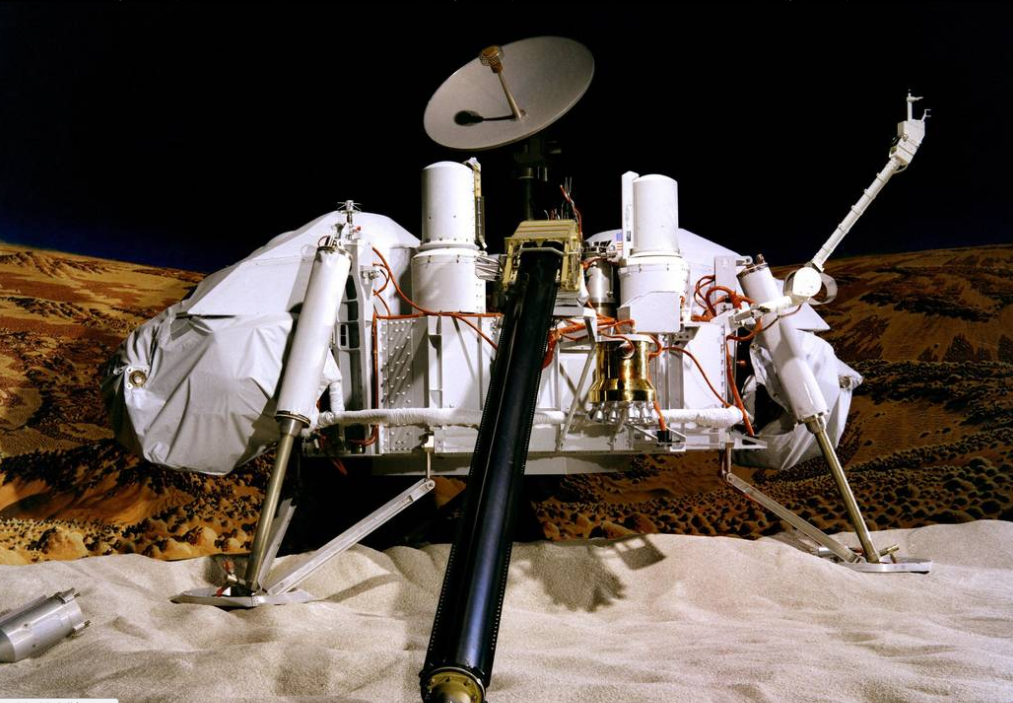 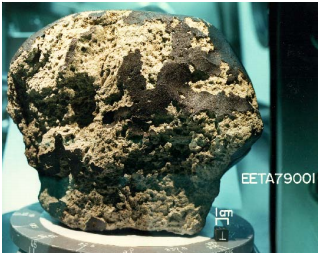 Elephant Morraine EETA79001
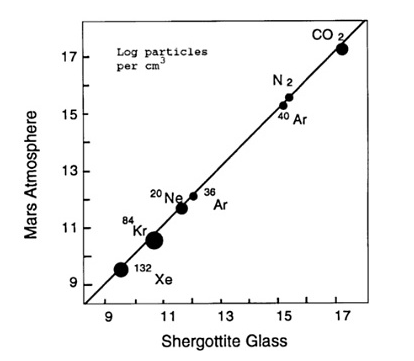 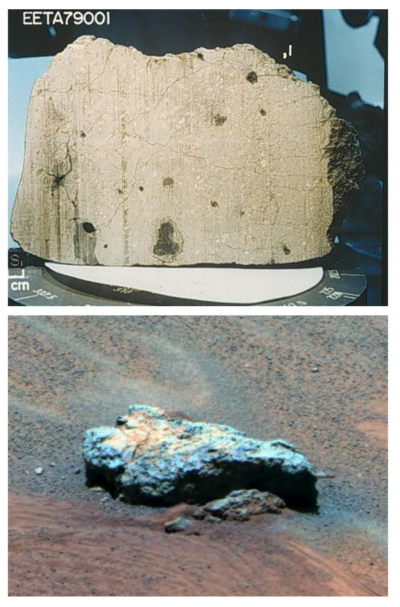 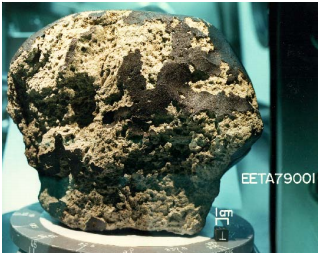 Elemental Abundances in solar system atmospheres
These ratios are distinct among gas reservoirs in the solar system 
Abundance ratios near unity mean the compositions are nearly identical
What about the other supposedly Martian meteorites?
Oxygen Isotopic Compositions of Achondrites
Shergottites
Type sample Shergotty fell to earth in 1865 in India
Various geochemical compositions
Two main types:
Basaltic 
Quickly cooled lavas
Peridotitic
Represent liquid magmas plus earlier-formed crystals which settled and cooled together slowly in large/deep magma bodies
Shergottites-  E,D,I Classification
Yamato980459 Sample- Martian Mantle?
Nakhlites
Type sample Nakhla fell to Earth in 1911 in Egypt 

 Mafic: clino-pyroxene-rich cumulates that formed from basaltic igneous rocks
Chassigny
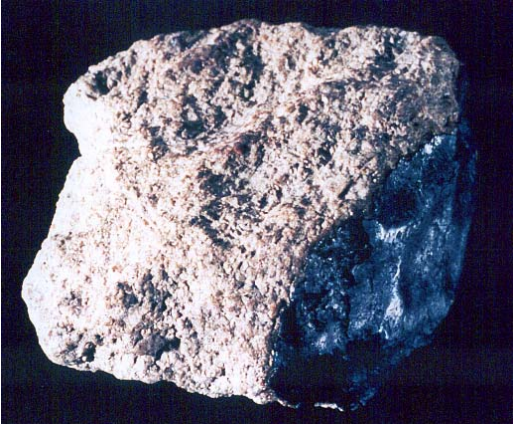 Fell to earth in 1815 in Chassigny, France
Ultramafic 
Unique Dunite, petrologically related to Nakhlites
Contains gases that may represent Martian mantle and/or crust
What’s in a name?
SNC is traditional, but not very descriptiveArguments for classifying based on bulk chemical composition
ALH84001: A unique Martian Meteorite
Oldest known Martian meteorite- (exact age estimates range from 4.51-3.9 Ga) 
Not an S, N, or C
Contains carbonate deposits within fracture zones – likely precipitated from liquid water
Thought to show evidence for life on Mars
Then-President Bill Clinton held a press conference about it!
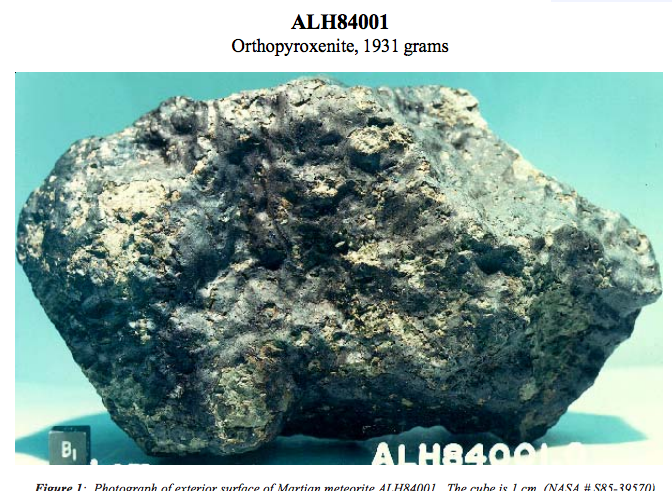 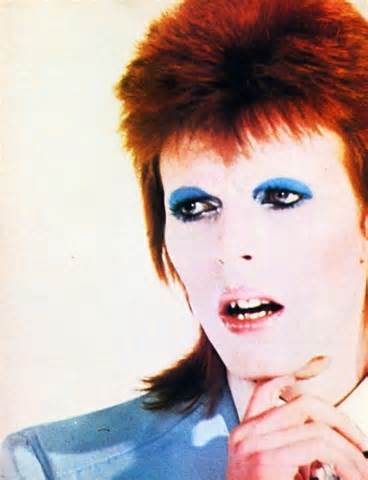 Is there life on Mars?
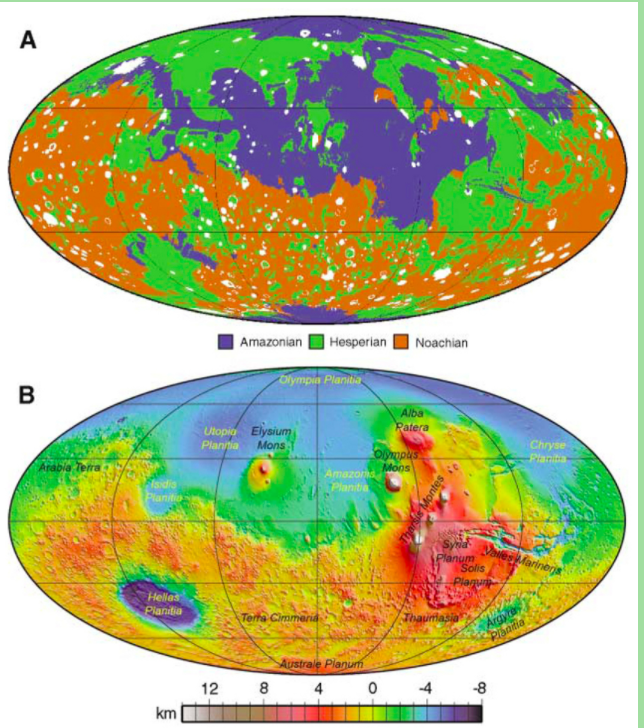 Where did they come from?
Likely small crater terrains of Amazonian to Hesperian age 

Delivery of Martian rocks to earth is inherently biased toward younger, more coherent igneous rocks
When did they leave?
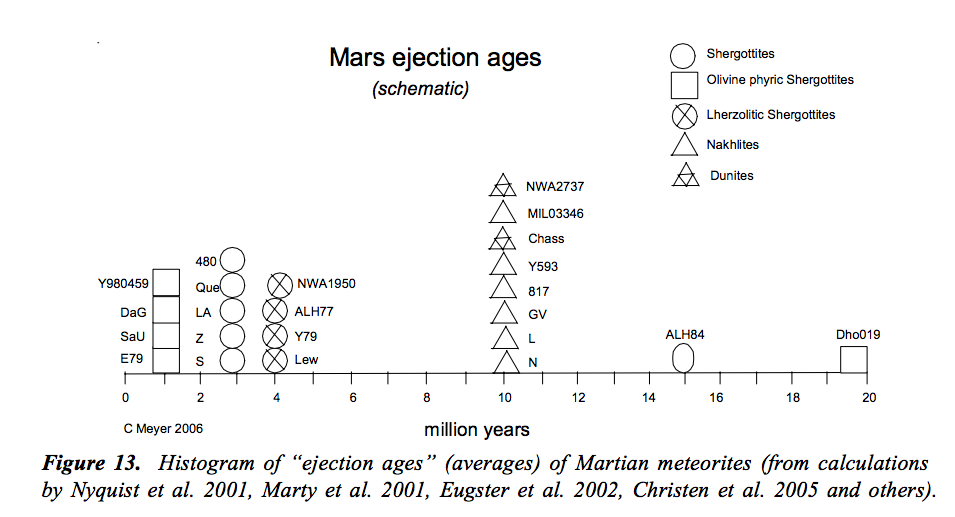 Ejection is fairly recent, but formation ages vary widely
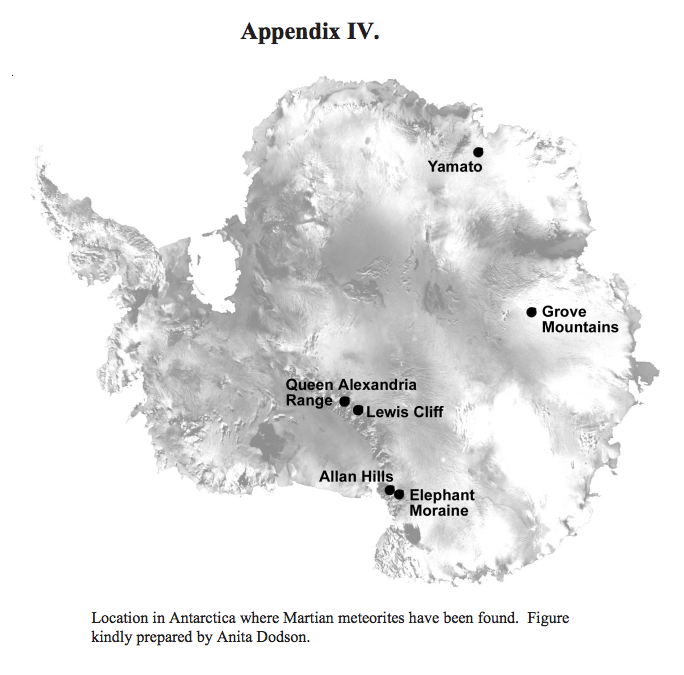 Where did they go?
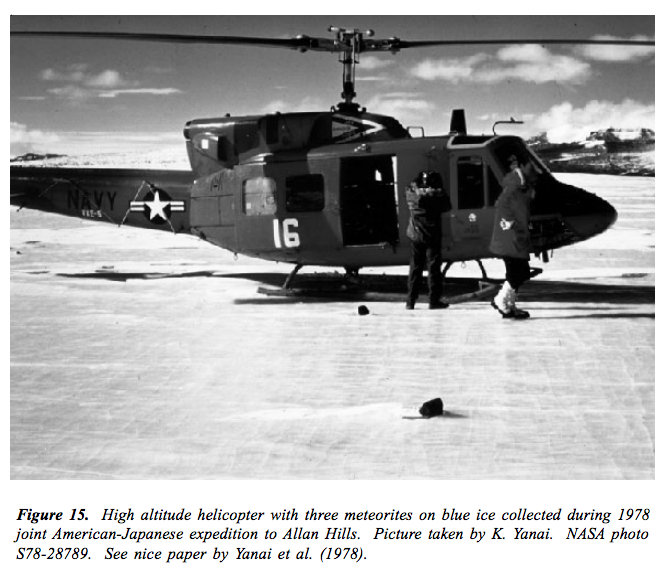 References
1.	Wong, M. H. et al. Isotopes of nitrogen on Mars: Atmospheric measurements by Curiosity’s mass spectrometer. 	Geophys. Res. Lett. 40, 6033–6037 (2013).
2.	Jakosky, B. M. & Phillips, R. J. Mars’ volatile and climate history. Nature 412, 237–244 (2001).
3.	Treiman, A. H., Gleason, J. D. & Bogard, D. D. The SNC meteorites are from Mars. Planet. Space Sci. 48, 1213–	1230 (2000).
4.	McCoy, T. J., Corrigan, C. M. & Herd, C. D. K. Combining meteorites and missions to explore Mars. Proc. Natl. 	Acad. Sci. U. S. A. 108, 19159–64 (2011).
5.	Gibson, E. K. et al. Life on Mars: evaluation of the evidence within Martian meteorites ALH84001, Nakhla, and 	Shergotty. Precambrian Res. 106, 15–34 (2001).
6.	Bogard, D. D. & Johnson, P. Martian Gases in an Antarctic Meteorite? Source Sci. New Ser. 221, 651–654 (1983).
7.	Eugster, O., Herzog, G. F., Marti, K. & Caffee, M. W. Irradiation Records, Cosmic-Ray Exposure Ages, and 	Transfer Times of Meteorites.
8. 	NASA Martian Meteorite Compendium 2012 update 	https://curator.jsc.nasa.gov/antmet/mmc/mmcintro2012.pdf
9. 	Meyer, C. NASA Martian Meteorite Compendium 2006 https://curator.jsc.nasa.gov/antmet/mmc/chap%20i.pdf
10. 	Tony Irving, University of Washington, Martian Meteorites, http://www.imca.cc/mars/martian-meteorites.htm
11. 	Arizona State University, Center for Meteorite Studies, https://meteorites.asu.edu/meteorite